Arbetsplatsens utformning AFS 2020:1Ny och omarbetad föreskriftgäller fr o m 2021-01-01
Ersätter tidigare föreskrifter som utgår:
Arbetsplatsens utformning (AFS 2009:2)
Arbete i stark värme (AFS 1997:2)
Arbete i kylda livsmedelslokaler (AFS 1998:2) 
Skyltar och signaler (AFS 2008:13)
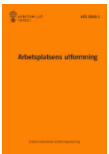 HR-avdelningen 2021-01-01
[Speaker Notes: De omarbetade och nya föreskrifterna har tagits fram i samråd med arbetsmarknadens parter.

Anledningen har varit  att de nu gällande föreskrifterna har upplevts som otydliga och svåra att tillägna sig, att nya EU direktiv har tillkommit samt för att systemet med sanktionsavgifter ställer särskilt stränga krav på tydlighet för att sanktionsavgifter skall kunna utdömas vid inspektion.]
Information till chef med ansvar för arbetsmiljöuppgifter
Chef ska ha kunskap om och följa aktuella lagar och föreskrifter

Denna presentation innehåller:
kort sammanfattning 
 fördjupningsdel


Chefens stöd
Chefsportalen och HINT för mer utförlig information
Kontakta HR Chefsstöd för rådgivning 
Kontakta Arbetsmiljöverket för specifika frågor
Kontakta företagshälsovården för expertkompetens som t ex arbetsmiljöingenjör, ergonom mm
[Speaker Notes: Tillkommande yrkesgrupper som kan komma att omfattas av de nya föreskrifterna kan bland annat vara lokalvårdare, montörer, slaktare eller de som arbetar vid löpande band, till exempel inom fiskindustrin.
Det är arbetsmoment som innebär snabba handledsrörelser med kraft som kan öka risken för belastningsskador i händer, armbåge och nacke om de inte genomförs på ett säkert och hälsosamt sätt som omfattas av krav på medicinska kontroller.

I första hand ska belastningsskador liksom andra skador, olyckor eller ohälsa alltid förebyggas genom det systematiska arbetsmiljöarbete som alla arbetsgivare är skyldiga att bedriva, säger Kersti Lorén, ergonom på Arbetsmiljöverket. 

Vad är handintensivt arbete?
Arbetsmiljöverket definierar handintensivt arbete som ett arbete där handlederna är aktiva, de vinklas mot sitt ytterläge, åt båda håll, men även i rotation,  i kombination med kraft.  

Vilket stöd har arbetsgivaren för att kunna uppfylla de krav AV ställer?
Arbetsmiljöverket håller på att ta fram en vägledning, samt beställningsblanketter och mall för tjänstbarhetsintyg. 

Vad händer om arbetsgivaren inte genomför medicinska kontroller såsom föreskrivet?
Vid en inspektion kommer arbetsgivaren att få krav på sig att anordna de medicinska kontroller som anges i föreskrifterna om medicinska kontroller i arbetslivet.Om tjänstbarhetsintyg saknas för de arbetstagare, som utför arbete som kräver tjänstbarhetsintyg, kommer en sanktionsavgift att tas ut, 18 §. 

När ska arbetsgivaren genomföra kontroller?
Sammanfattningsvis innan arbetet påbörjas, därefter enligt AV:s riktlinjer beroende på arbetet

Vilka är det nu som omfattas av de nya föreskrifterna?
1. arbete där vibrationer förekommer,  
2. handintensivt arbete,  
3. nattarbete,  
4. arbete med vissa kemiska produkter,  
5. arbete med fibrosframkallande damm,  
6. arbete med bly, kadmium eller kvicksilver,  
7. arbete med klättring med stor nivåskillnad,  
8. arbete med rök- och kemdykning, eller  
9. dykeriarbete, omfattas.]
1. Kort sammanfattning
Arbetsplatsens utformning är en av Arbetsmiljöverkets föreskrifter som omfattar flest områden.

Den gäller i stort sett alla arbetsplatser. Här finns regler om till exempel ventilation, belysning, dagsljus, utrymning och tillräckliga  arbetsutrymmen.

Det finns också regler om att arbetsplatser ska vara tillgängliga för så många som möjligt på lika villkor. 

Nytt är bland annat regler om byggherrars, Bas-P:s och projektörers ansvar för arbetsmiljön på den färdiga arbetsplatsen och skärpta regler om tillgänglighet.

Föreskrifterna gäller inte i sin helhet för hemarbete, men man kan gärna använda dem som vägledning. Arbetsgivaren har enligt arbetsmiljölagen ansvar för arbetstagarnas hälsa och säkerhet, även om arbetet utförs i hemmet och exempelvis våra föreskrifter om belastningsergonomi och för arbete vid bildskärm gäller.

Fundera över vilka delar i den nya föreskriften som berör den egna verksamheten och hur/när de ska tillämpas, tex vid om/nybyggnation, systematiskt brandskyddsarbete, planering av personalutrymmen mm.
2. Fördjupning Tillämpningsområde, definitioner, till vem riktar sig föreskrifterna
Arbetsplats har en ny definition, och innefattar nu även förbindelseleder och personalutrymmen.

Tillämpningsområdet är i stort sett detsamma, det vill säga föreskrifterna gäller för arbetsplatser i och i anslutning till byggnadsverk, och det är samma undantag för byggnads- och anläggningsarbete, utvinningsindustri och vissa arbetsplatser inom försvaret.

En ny paragraf där det framgår att större delen av föreskrifterna inte gäller för arbetsgivare i de fall arbetsgivaren inte råder över arbetsplatsen, t.ex. vid distansarbete, hemtjänst och ambulerande arbeten. Detta är en anpassning till hur föreskrifterna redan tidigare har tillämpats, eftersom arbetsgivaren måste ha en praktisk möjlighet att påverka den fysiska miljön, vilket är vad dessa föreskrifter handlar om. Detta inskränker inte arbetsgivarens ansvar att förebygga risker för ohälsa och olycksfall för de anställda. Arbetsgivaren har ansvar för de anställdas arbetsmiljö enligt arbetsmiljölagen, och andra föreskrifter, till exempel föreskrifterna om arbete vid bildskärm och om belastningsergonomi gäller även i dessa fall.
2. Fördjupning Projekteringsansvar
Föreskrifterna innehåller ett helt nytt avsnitt som handlar om projekteringsansvar. Nytt i dessa föreskrifter är att vi nu beskriver ansvaret för arbetsmiljön på den färdiga arbetsplatsen i föreskrifter. Det gäller arbetsmiljön både för dem som kommer att arbeta i den framtida verksamheten och för dem som kommer att utföra tillfälliga arbeten som städning, varuleveranser, sophämtning och underhållsarbeten.

All projektering som sker den 1 januari 2021 och framåt ska följa nya de nya föreskrifterna. Det gäller även pågående projektering.

Paragraferna i avsnittet gäller projektering för ny- och ombyggnad. 

När något är byggt så att rivning krävs, kan krav inte längre ställas på byggherrar och projektörer. Först när en verksamhet finns kan krav ställas på en arbetsgivare. Arbetsmiljöverket kan också förbjuda en fastighetsägare att upplåta en lokal som arbetslokal om den är olämplig för det.

När det gäller arbetsmiljön under byggskedet gäller föreskrifterna om byggnads- och anläggningsarbete precis som förut.
2. Fördjupning- Tillgänglighet
Skärpta krav då man projekterar nya arbetsplatser så att så många som möjligt kan använda arbetsplatsen på lika villkor

Arbetsplatser ska nu dimensioneras för personer som använder en mindre utomhusrullstol. Förtydligande vilken rullstol som ska vara dimensionerande 

Nu är det förtydligat alla tillgängliga toaletter, även de som vid behov ska finnas i befintliga arbetslokaler, bör vara minst 2,2 x 2,2 meter, men att större area kan behövas för assisterande arbetstagare och eventuella hjälpmedel, arbetsutrustning eller annan teknisk utrustning, ha inredning och utrustning som är lämpligt utformad och placerad, ha kontrastmarkeringar, och ha ett larm som går till en plats där det säkert kan uppmärksammas. Handikapptoalett benämns i de nya föreskrifterna som tillgänglig toalett.

Det står nu att ramper ska ha en lutning och utformning som är anpassad efter användningsområdet.

Undantaget från tillgänglighetskravet gäller enbart den del av lokalen där den aktuella funktionsförmågan behövs för att arbete ska kunna utföras

Det finns även i de allmänna råden några korta exempel på egenskaper som gör en arbetsplats tillgänglig för så många som möjligt:
2. Fördjupning Utrymning, brandskydd
Reglerna om utrymning och brandskydd är i grunden desamma som tidigare, alla arbetstagare, oavsett funktionsförmåga, ska på ett snabbt och säkert sätt kunna utrymma i händelse av fara. Arbetsgivarens ansvar att alla ska kunna ta sig ut eller till säker plats även då egenutrymning inte är möjlig är förtydligat.

I de gamla föreskrifterna nämndes tillfällig utrymningsplats som ett alternativ till om egenutrymning inte var möjlig i ett allmänt råd. I de nya föreskrifterna finns kravet i föreskriftstext. 

Det finns nya definitioner av utrymningsväg och tillfällig utrymningsplats.

Exempel på annat som är nytt:
Antalet utrymningsvägar och deras utformning ska dimensioneras även med hänsyn till arbetstagarnas förutsättningar att använda dem
Det ska finnas rutiner för utrymning, normalt utrymningsövningar, men syftet med paragrafen är att alla ska ha aktuell kunskap om hur man ska bete sig i en utrymningssituation.
Rutiner för att förebygga uppkomst och spridning av brand.
Ny skylt för tillfällig utrymningsplats, ny skylt för utrymning via hiss
En av de tidigare utrymningsskyltarna med många symboler utgår. Det är fortfarande tillåtet att använda den, men inga nya sådana bör sättas upp.
2. Fördjupning Arbetsutrymme
En ny paragraf införs om att arbetsplatser ska ha de lokaler och andra utrymmen som behövs med hänsyn till verksamheten, så att risken för ohälsa och olycksfall begränsas.
       Personalutrymmen
Nytt krav på att personalutrymmen ska vara lättåtkomliga.
Nytt krav på att privata kläder som förvaras i omklädningsrum ska kunna låsas in.
Krav på att ”arbetstagare som måste bära särskilda arbetskläder” ska ha tillgång till omklädningsrum eller motsvarande.
Förtydligande att skilda omklädningsrum kan behövas för byte till och från privata kläder, respektive till och från arbetskläder eller skyddskläder.
Kravet att dusch- och tvättutrymmen normalt ska ligga i anslutning till omklädningsrum är en förenkling och mer generell skrivning
Kravet på att vid behov kunna spola av stövlar har utökats till att omfatta kläder och skodon.
Nytt krav på att toaletter normalt ska ligga nära den plats där arbete utförs, pausutrymmen, omklädningsrum samt duschutrymmen och tvättutrymmen.
Nytt krav på att eventuella larm från toaletter ska kontrolleras regelbundet av arbetsgivaren.
Nytt krav på att pausutrymmen ska tillräckligt många sittplatser med ryggstöd.
3. Fördjupning Ventilation och klimat
Kravet på maximal halt CO2 är borttaget eftersom det av många uppfattades som ett gränsvärde som det var hälsofarligt att överskrida. Nu införs istället specifika krav på luftflöden. 

Nytt allmänt råd i AFS 2020:1, om ventilationssystemet omfattas av regler om obligatorisk ventilationskontroll (OVK) enligt Boverkets föreskrifter

Exempel på andra ändringar
Nytt krav på att ramper ska ha en lutning och utformning som är anpassad efter användningsområdet. 
Kravet på att trappor ska vara betryggande ur skyddssynpunkt, kompletteras med att de normalt ska ha ledstänger och vara utförda så att halkrisken minimeras.
Ändrat krav på att varumottag utomhus ska ha tak. 
Kravet på dagsljus är omformulerat. 
Nytt krav på att arbetsplatser ska utformas så att risken för våld och hot så långt som möjligt förebyggs.
Kravet på larm från kyl- och frysrum utökas till att gälla generellt där det finns risk för instängning.
Nytt krav på att vattnet i nödduschar normalt ska vara tempererat.
Avsnittet om belysning är förenklat, men innebär ingen ändring av kravnivån.